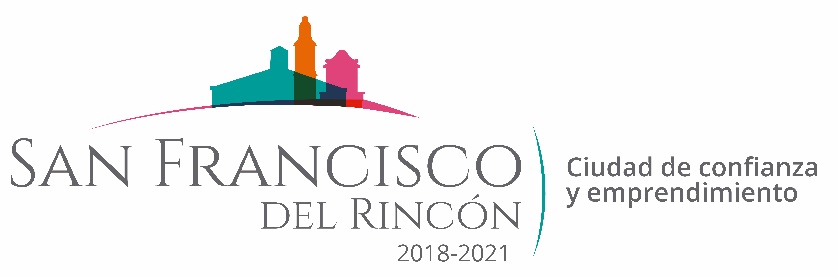 REPORTE MES DE ENERO
MAQUINARIA
DESAZOLVE EN LA COMUNIDAD DE SAN IGNACIO
FECHA INICIO
CONCEPTO
FECHA TERMINO
31/01/2020
24/01/2020
ARROYO DE AGUAS NEGRAS
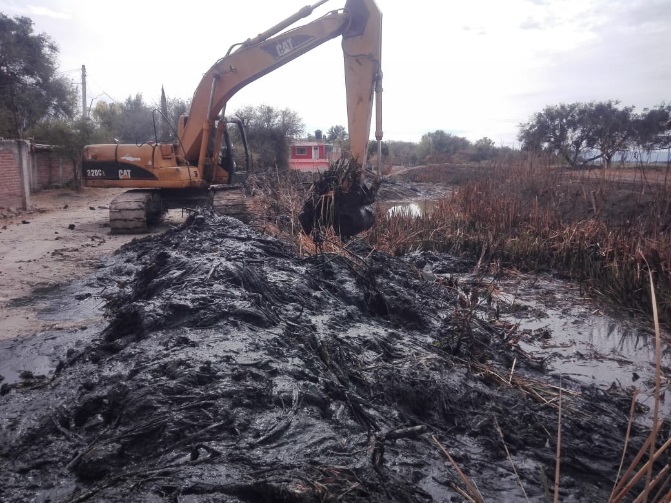 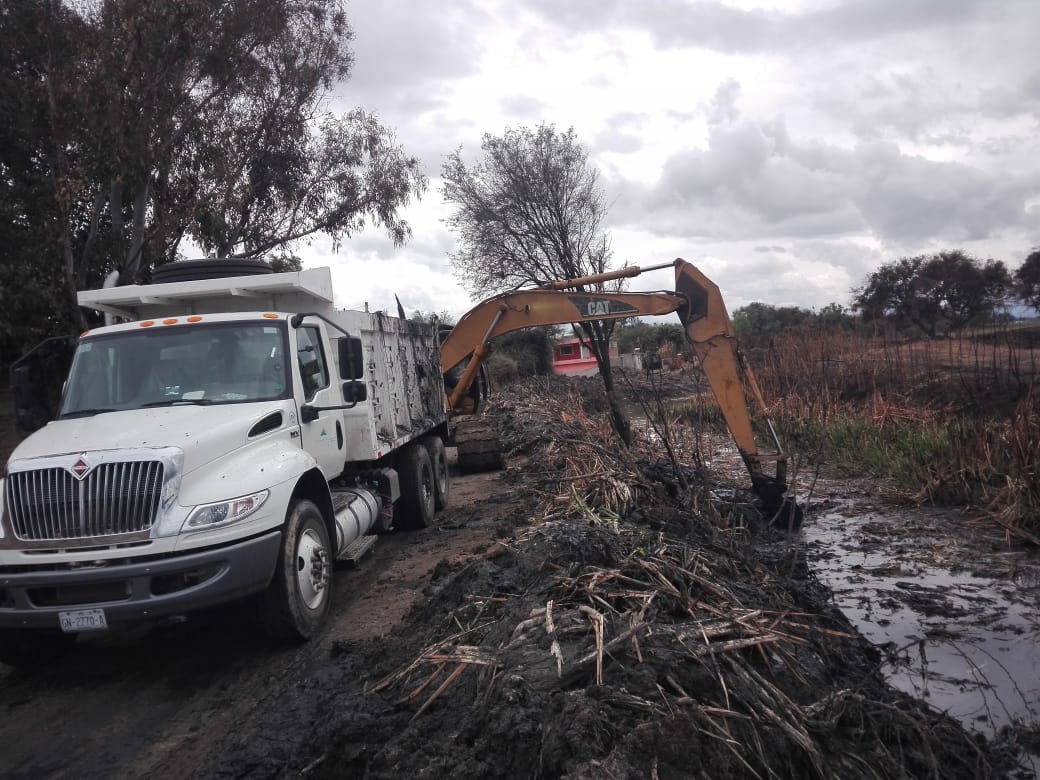 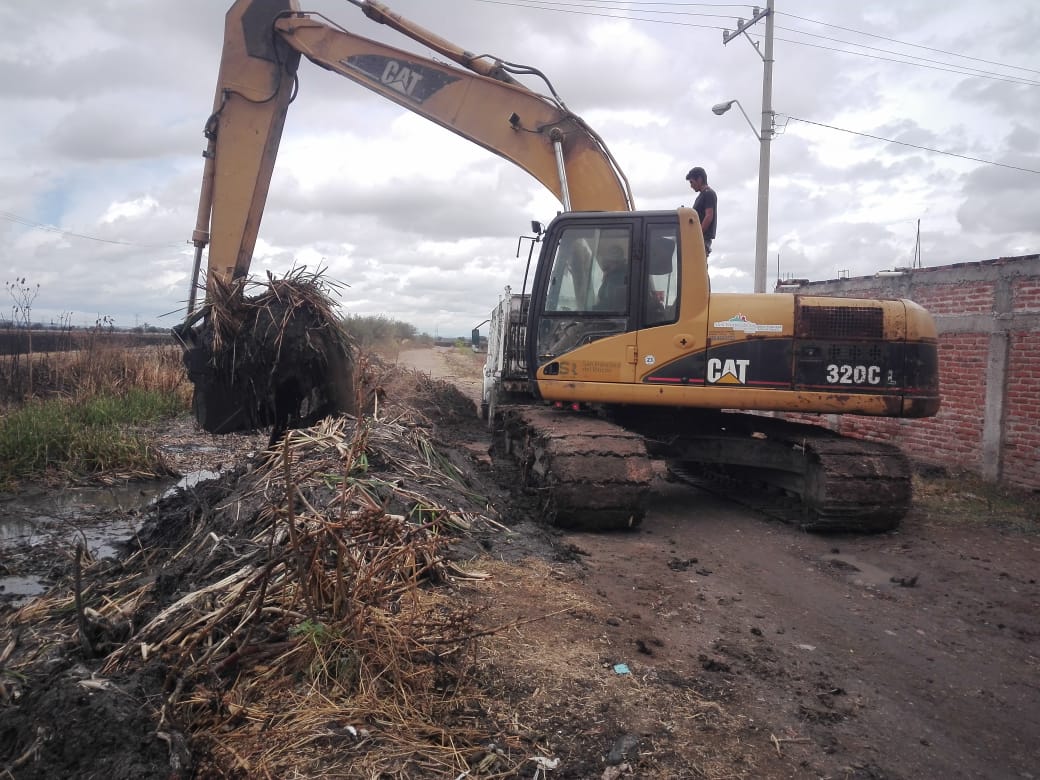 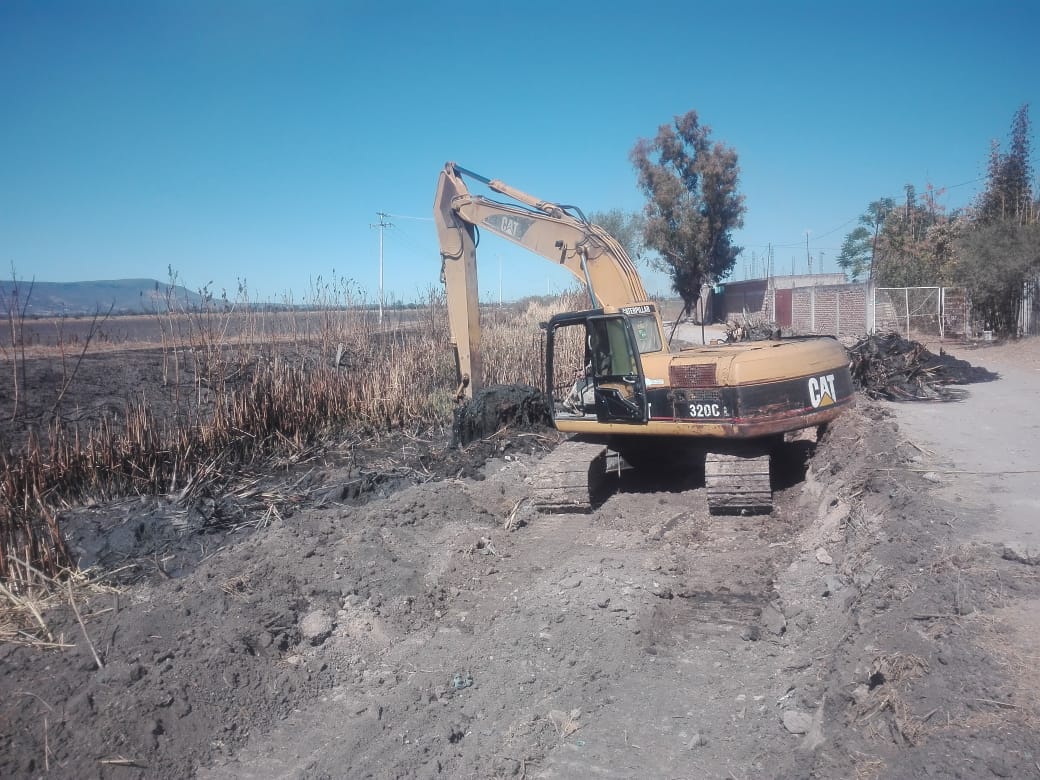 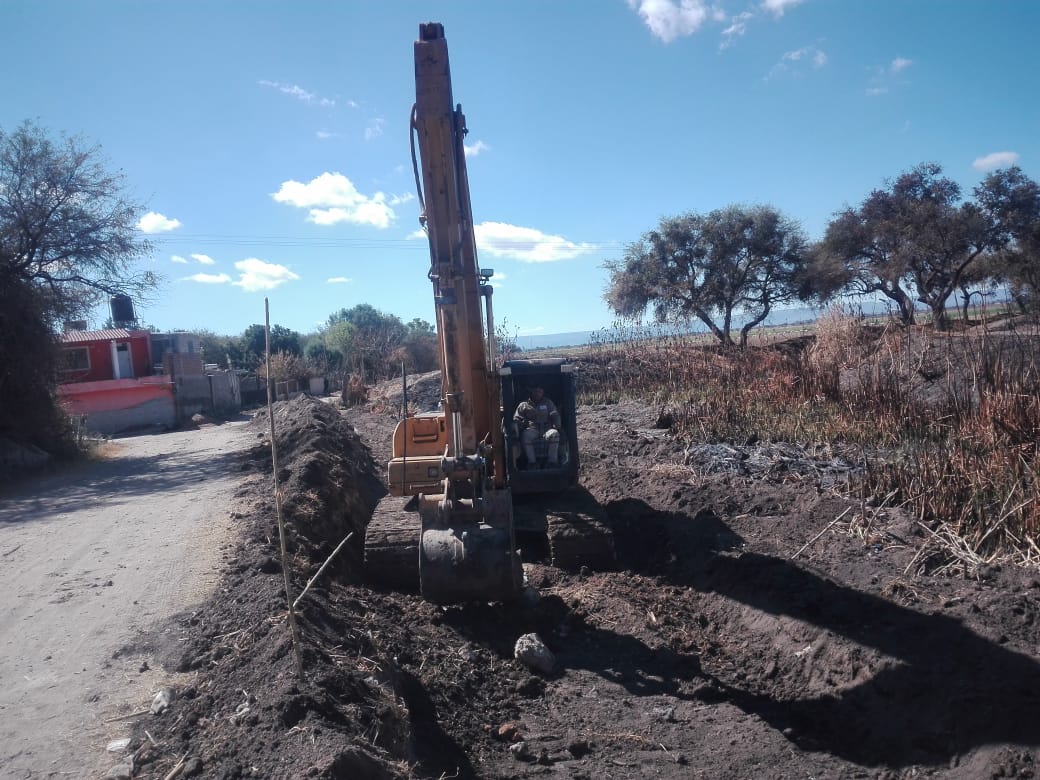